BRK2150
Towards Trustworthy Internet of Things Infrastructure enabled by Microsoft
Arjmand Samuel
Principal Program Manager, Azure IoT
IoT infrastructure under attack
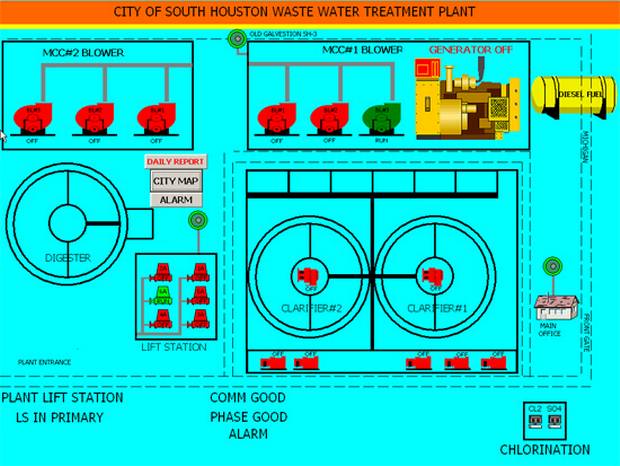 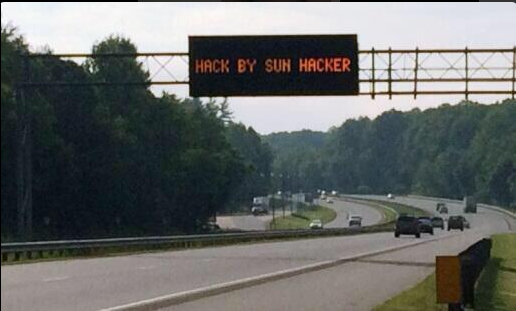 *NSTAC Report to the President on the Internet of Things. www.dhs.gov/sites/default/files/publications/
Why securing Industrial Internet of Things is hard?
System of Systems
Information
Technology
Operational
Technology
Information technology perspective
Information Technology (IT) the application of computers and telecommunications equipment to store, retrieve, transmit and manipulate data*
Mission of IT
Design and maintain software, hardware and network resources which run securely and provide privacy
How? 
Secure Development Lifecycle
Secure Network Technologies
Threat & Vulnerability Mitigation
Monitoring and Alerting
Software/Firmware Auto-Updates
Privacy Models
*en.wikipedia.org/wiki/Information_technology
Operational technology perspective
Operations Technology (OT) 
collects information and causes changes in the physical world through the direct monitoring and control of physical devices in industrial contexts
Mission of OT
Design and maintain machines which run reliably, and safely (do not cause injury or harm to other machines, humans, and the environment)
How? 
Robust machines, with built-in safety features
Automated monitoring and control 
Isolate and control – cut off all interaction with the world
Design to protect against natural and man-made disasters
Why securing Industrial Internet of Things is hard?
System of Systems
Information
Technology
Operational
Technology
Why securing Internet of Things is hard?
System of Systems
Information
Technology
Specialists
Hardware
Device
Specialist
Trustworthy Internet of Things
Environment
Threats
Privacy
Security
Trustworthy 
IoT
Reliability
Safety
System faults
Human Errors
Windows 10 IoTDesigned for smart THINGS that bring intelligence to the edge
Partha: Remove the background pictures, need to move ‘Trusted’ pillar in the place of connected and connected moves to the bottom. Slide 10 should become the next slide and should have a similar design as this slide with IoT Core.
TRUSTED
PRODUCTIVE
Trusted platform for cloud-connected devices
Windows 10 IoT
Commercial OS platform that brings modern user experience to your things
CONNECTED
Open platform that easily connects things, endpoints, and the cloud
Windows 10 IoT Portfolio
Windows 10 IoT Enterprise
Windows 10 Enterprise for IoT devices
Windows 10 IoT Mobile
Windows 10 Mobile for IoT devices
Windows 10 IoT Core
Windows 10 for small footprint IoT devices
Windows 10 IoT Cloud access through secure platform
Windows platform provides secure key handling
Windows IoT uses TPM 2.0 to handle Azure credentials
Credential storage is platform independent and SW update resistant
Support for discrete TPMs and Firmware TPMs 
Developers can easily build secure cloud applications for Windows IoT
Removing the burden from developers to handle access keys in their code by moving credential storage and processing into the TPM
Client libraries utilizing TPM 2.0 infrastructure for quick time to market development (Connected Service for Azure IoT Hub )
TPM simulator for hardware indented development
Access key provisioning tools for rapid prototyping (IoT Dashboard, Device Portal)
Microsoft Azure
Security from the ground up
Microsoft Cloud
Largest online services in the world
Centers of excellence
Microsoft Digital Crimes Unit
Microsoft Security Response Center
Microsoft Malware Protection Center.
Operational Security Assurance (OSA) process
Security Development Lifecycle (SDL)
azure.microsoft.com/documentation/articles/securing-iot-ground-up/
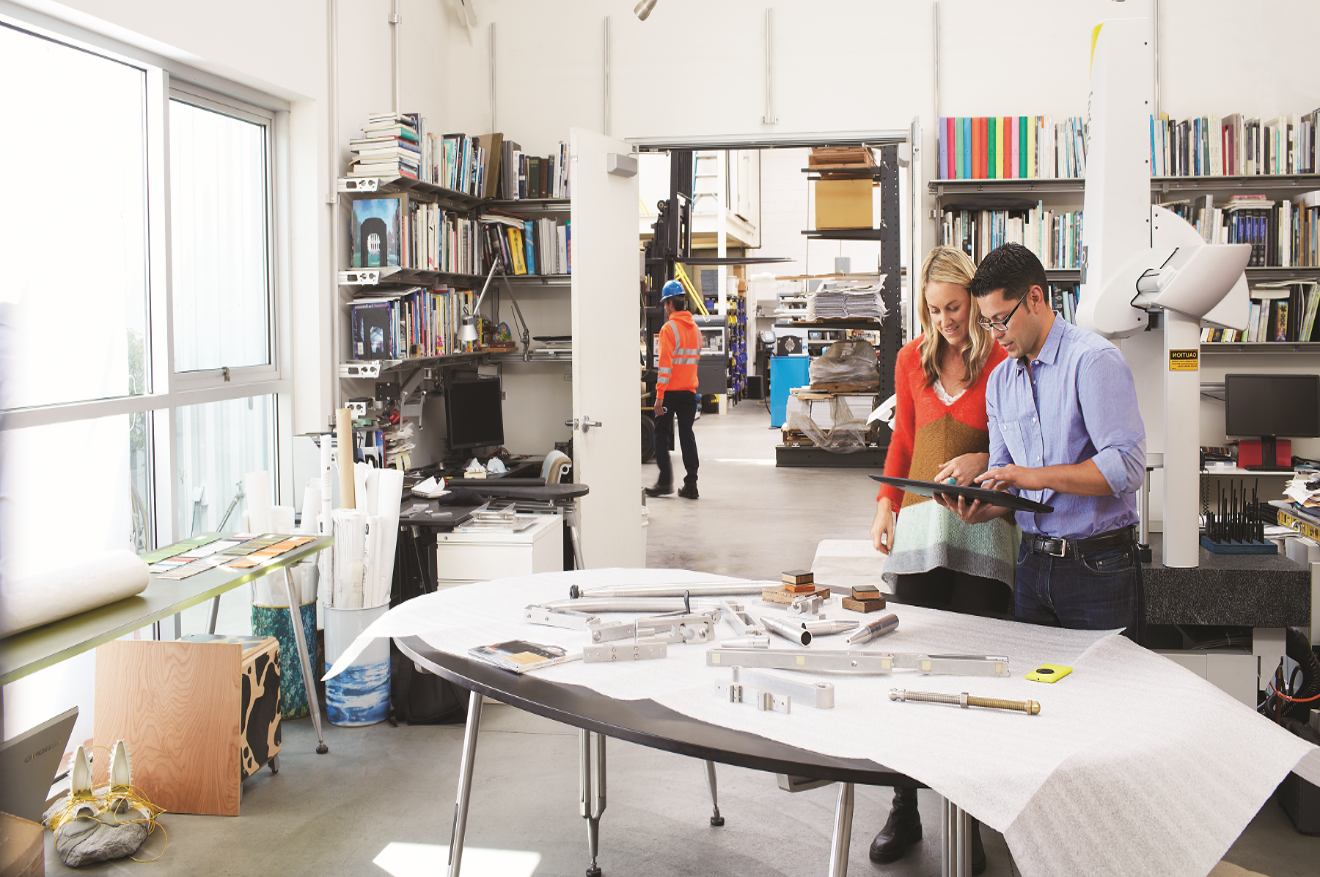 Azure IoT Suite
Device Connectivity & Management
Data Ingestion and Command & Control
Stream Processing & Predictive Analytics
Workflow Automation and Integration
Dashboards and Visualization
Preconfigured Solutions
Remote Monitoring
Predictive Maintenance
Benefit from a comprehensive solution
Connect and scale 
with efficiency
Integrate and transform
 business processes
Analyze and act 
on new data
Business Systems
----101010110101010001101000101 11----˃
--- 101 0110001010111--˃
Real-time operating systems
And more. . .
Azure IoT Suite security
Defense in depth
Securely connect millions of devices . . .
Over a secure internet connection . . .
To Microsoft Azure – built with security from the ground up
˂---1010101101010101010110101110100100100010111----
----1010101101010101010110101110100100100010111----˃
… represents the use of multiple computer security techniques to help mitigate the risk of one component of the defense being compromised or circumvented*
Defense in Depth
Each role is responsible for a layer of depth, and each layer has further layers of safeguards so as to build defense in depth
*en.wikipedia.org/wiki/Defence_in_depth#Information_security
Defense in Depth
Roles
IoT hardware manufacturer and integrator
IoT solution developer
IoT cloud and solution provider
IoT solution deployer
IoT solution operator
azure.microsoft.com/documentation/articles/iot-security-best-practices/
IoT Threats
The STRIDE model
Spoofing Identity
A person or device using another person’s or device’s credentials
Tampering with Data 
Altering the data related to a device or traversing the network
Repudiation
Denial that a person or device was involved in a particular transaction or event
Information Disclosure
Exposure of information to individuals who are not supposed to have access to it
Denial of Service
A particular service unavailable
Elevation of Privilege 
An unprivileged user gains privileged access and thereby has sufficient access to compromise or destroy the entire system
Azure Services Zone
Remote User Zone
Identity
System
User
Trust Boundary
Field Gateway Zone
Cloud Gateway Zone
Local Zone
Device Zone
User
Device
Field Gateway
Cloud Gateway
Front End
Services
Backend
Services
Data
Federation
Partners
Gateway Zone
Services Zone
Local User Zone
azure.microsoft.com/documentation/articles/iot-security-architecture/
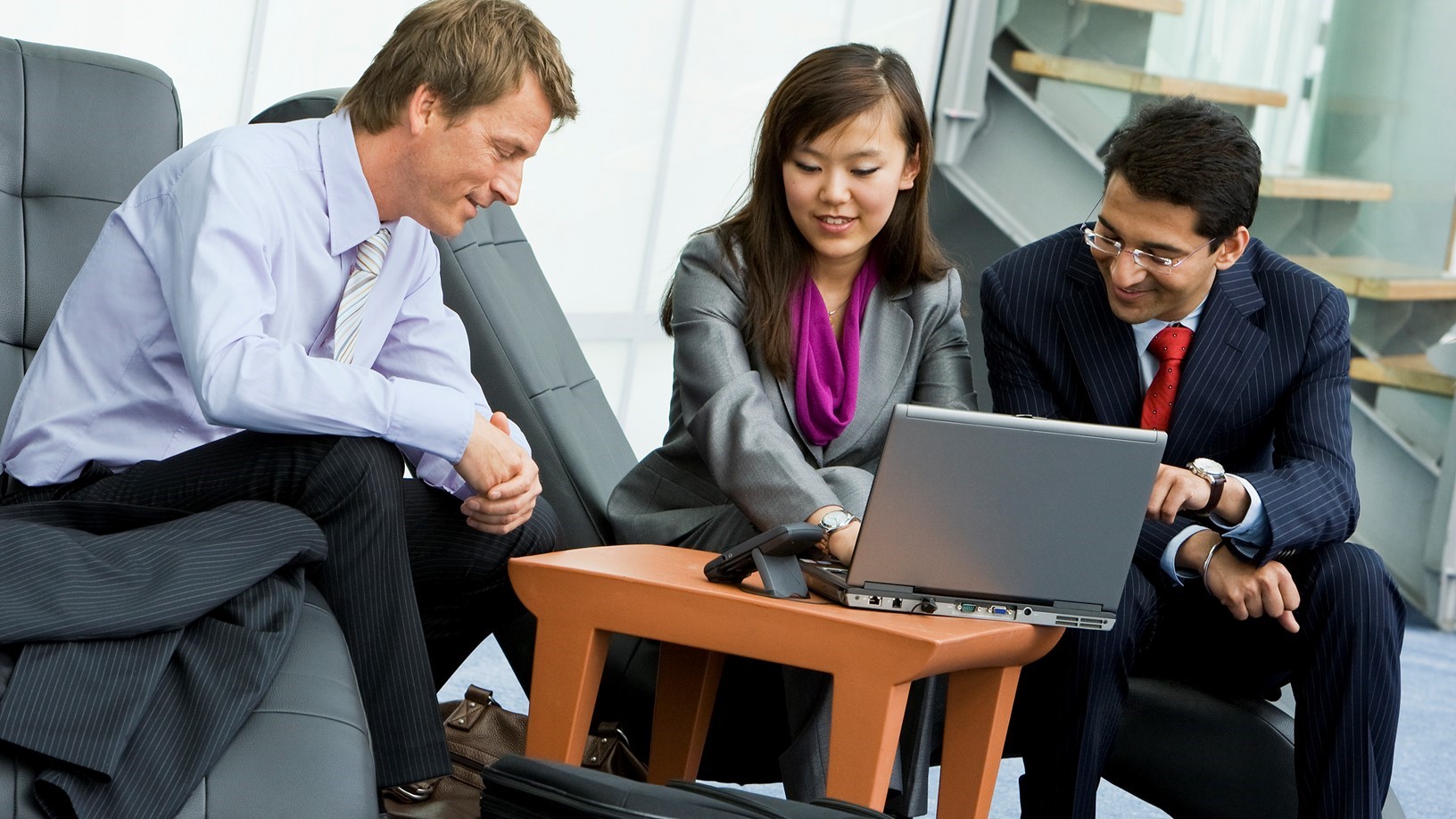 Get started today
Go to www.InternetOfYourThings.com
Partners – join the community: http://aka.ms/CEPartnerForm (select IoT)
Follow Us! Blog : https://blogs.microsoft.com/iot/
Azure IoT Security resources
Azure.com Site
IoT Site
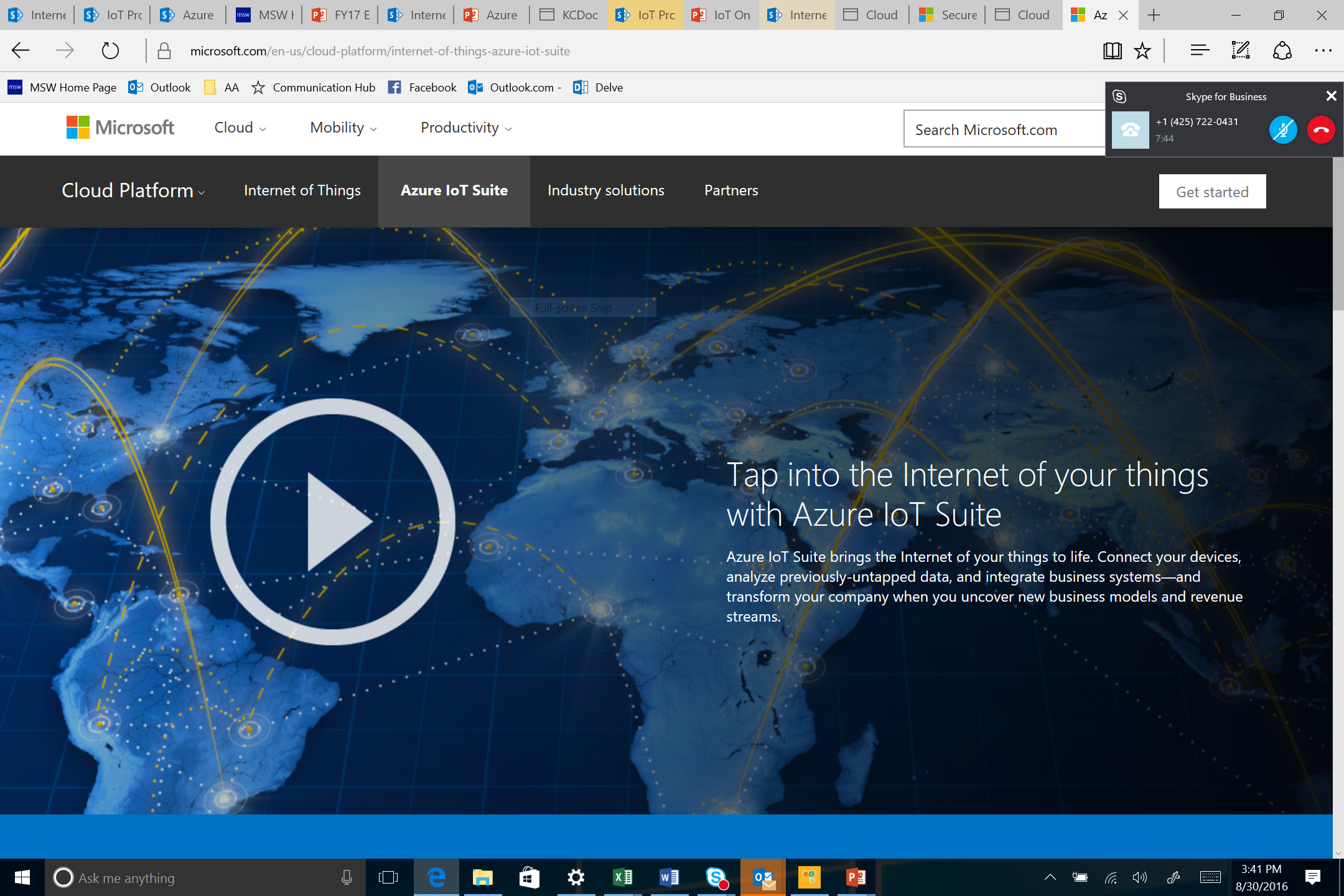 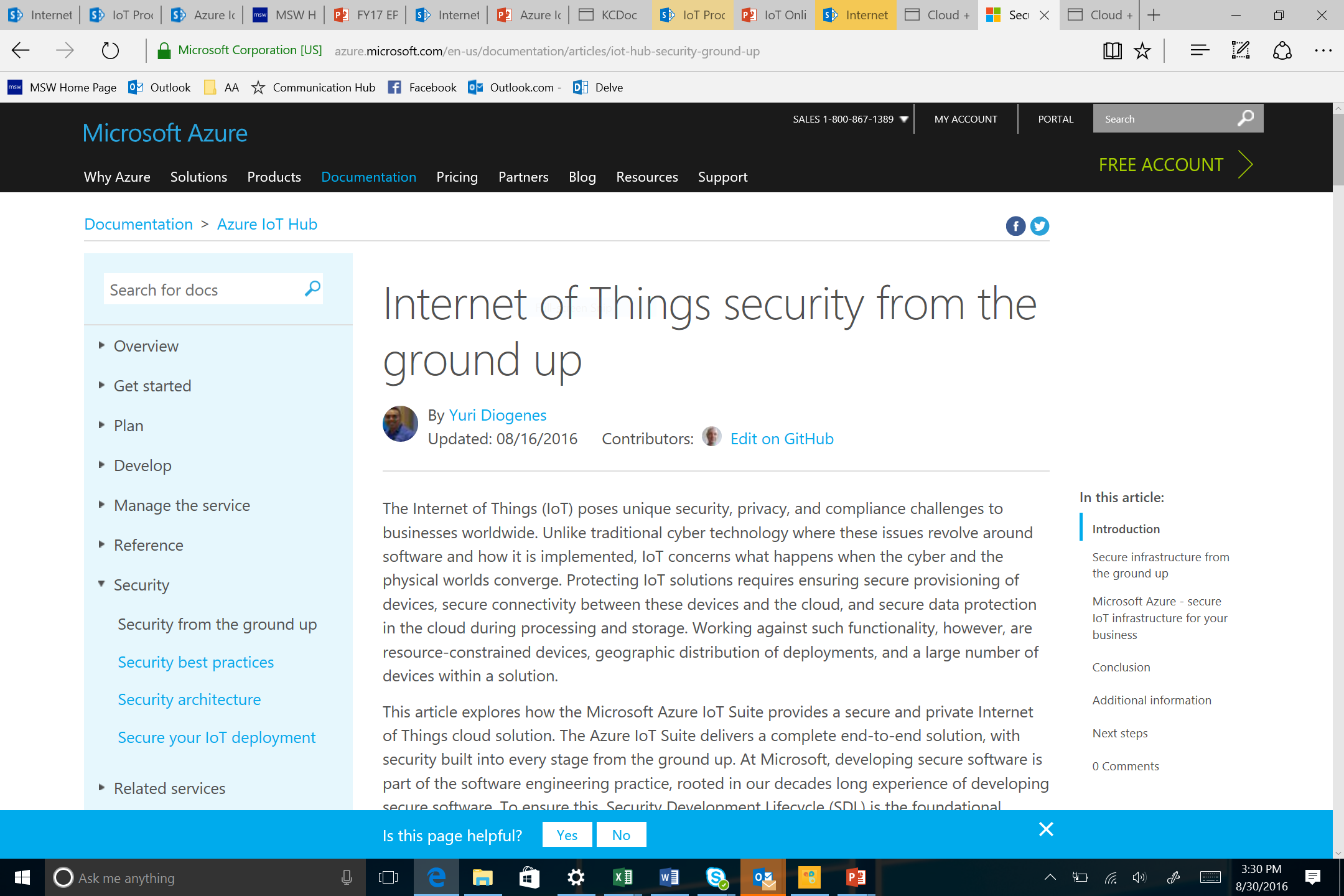 Learn how to build in security from the ground up 
Gartner Predicts 2016: Security and the Internet of Things
https://azure.microsoft.com/en-us/documentation/articles/iot-hub-security-ground-up/
Free IT Pro resourcesTo advance your career in cloud technology
Plan your career path
Cloud role mapping 
Expert advice on skills needed 
Self-paced curriculum by cloud role 
$300 Azure credits and extended trials 
Pluralsight 3 month subscription (10 courses) 
Phone support incident  
Weekly short videos and insights from Microsoft’s leaders and engineers 
Connect with community of peers and Microsoft experts
Microsoft IT Pro Career Center
www.microsoft.com/itprocareercenter
Get started with Azure
Microsoft IT Pro Cloud Essentials 
www.microsoft.com/itprocloudessentials
Demos and how-to videos
Microsoft Mechanics 
www.microsoft.com/mechanics
Connect with peers and experts
Microsoft Tech Community 
https://techcommunity.microsoft.com
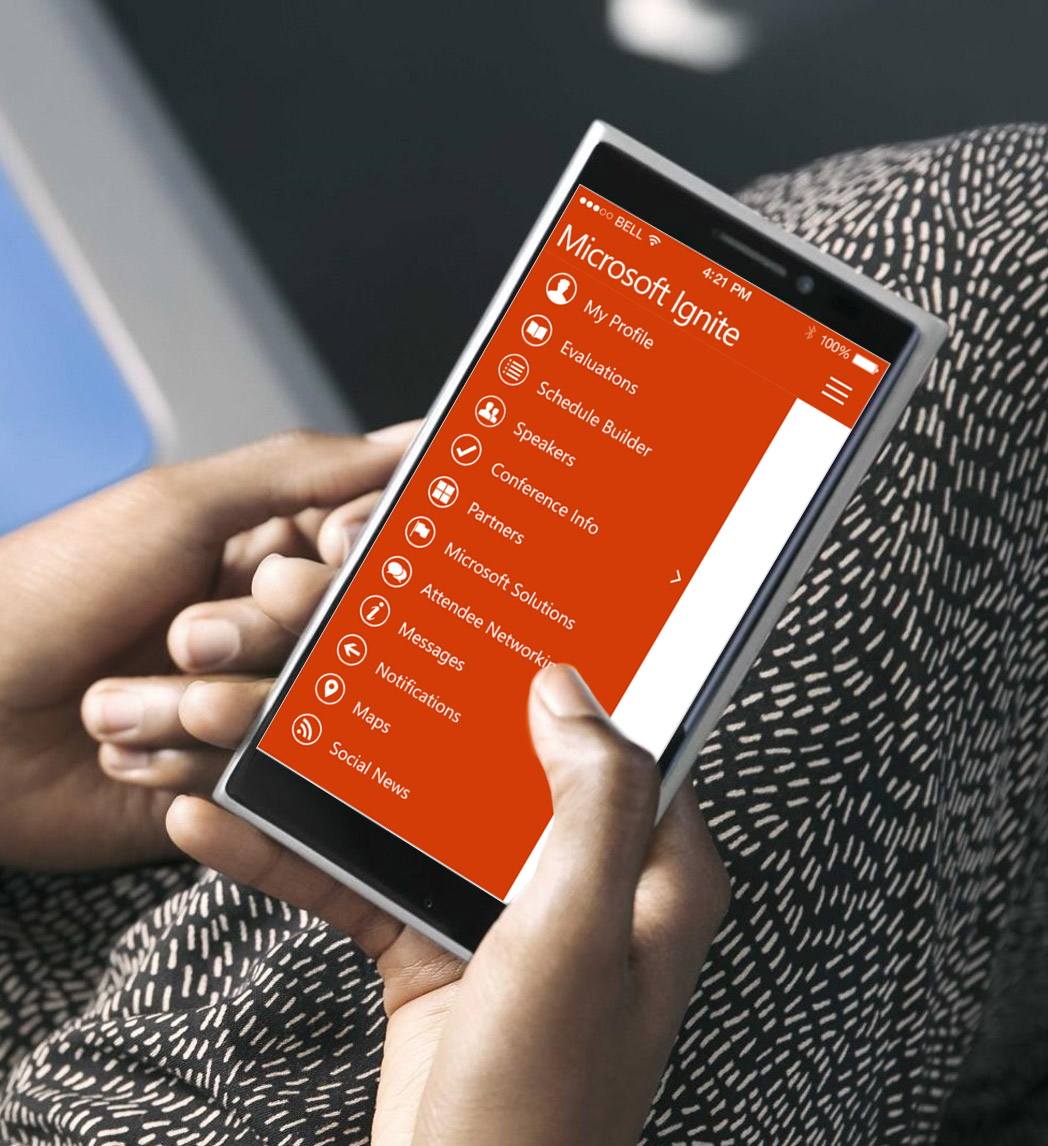 Please evaluate this session
Your feedback is important to us!
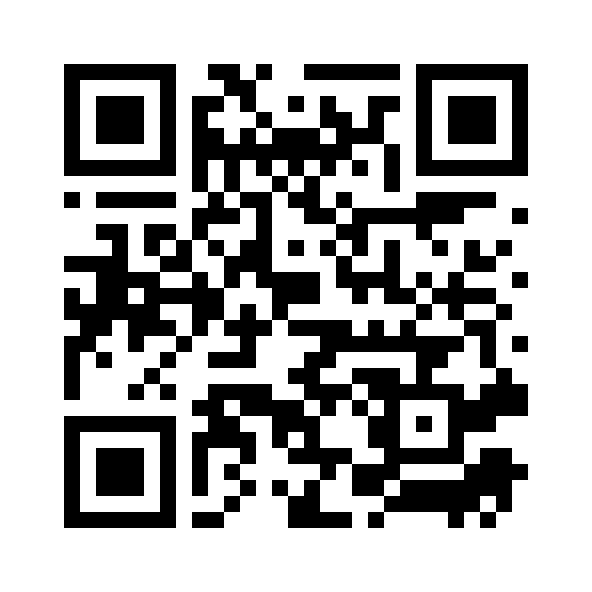 From your PC or Tablet visit MyIgnite at http://myignite.microsoft.com

From your phone download and use the Ignite Mobile App by scanning  the QR code above or visiting https://aka.ms/ignite.mobileapp